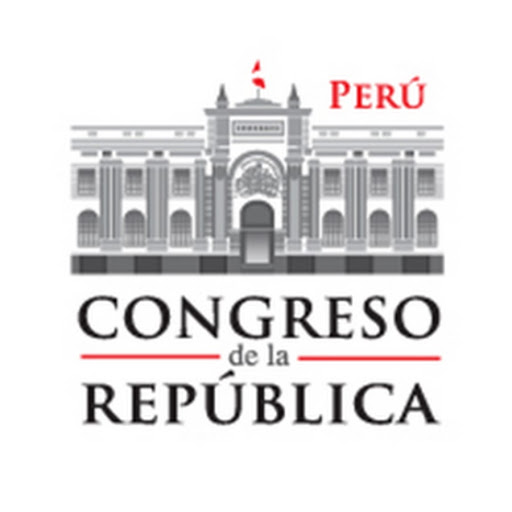 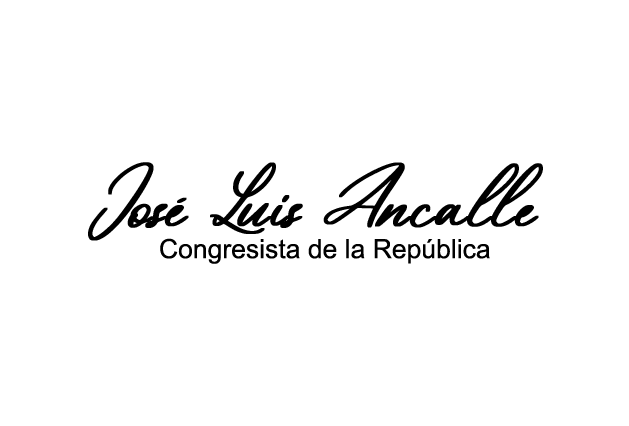 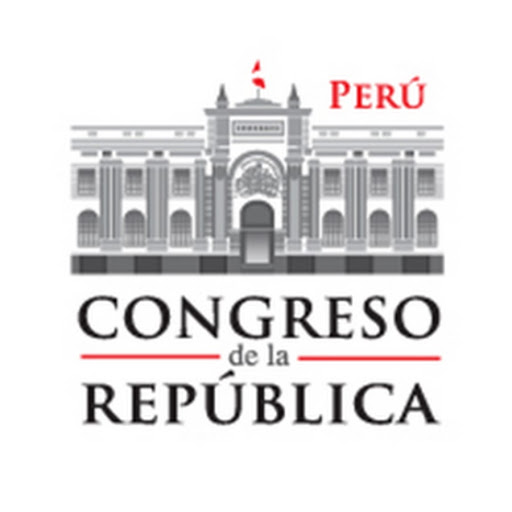 Durante varios años, los Congresistas de la República han sido benefactores del bono por concepto de gastos de instalación, hecho que resulta ser muy cuestionado por los medios de comunicación y la población. Sobre todo por los parlamentarios que residen en Lima y la Provincia Constitucional del Callao. Debido a que no tendrían la necesidad de trasladarse a la capital para ejercer su labor parlamentaria. Diferente situación de aquellos que provienen de provincias.
¿Cómo surge este Bono? Acuerdos de Mesa Directiva
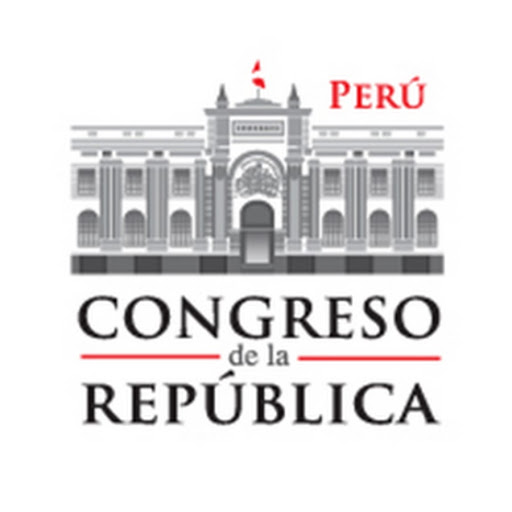 Proponemos…Proyecto de Ley N° 6297-2020-CR
- RESOLUCIÓN LEGISLATIVA QUE REGULA EL CONCEPTO DE GASTO DE INSTALACIÓN Y PROHIBE SU ASIGNACION A LOS CONGRESISTAS DE LIMA METROPOLITANA Y DE LA PROVINCIA CONSTITUCIONAL DEL CALLAO
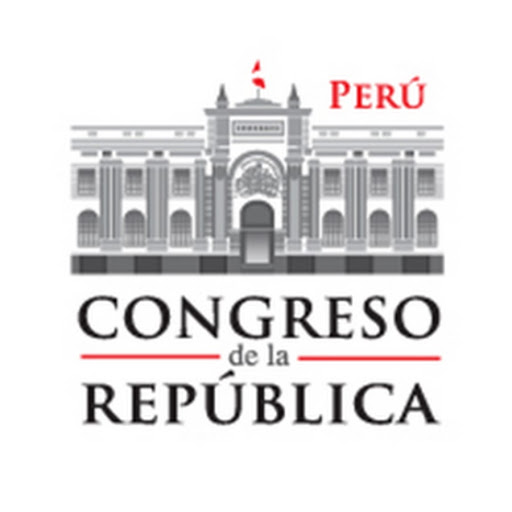 Proponemos…Proyecto de Ley N° 6297-2020-CR
- Busca modificar el articulo 22º del Reglamento del Congreso incorporando el inciso k)  del articulo 22 del Reglamento del Congreso
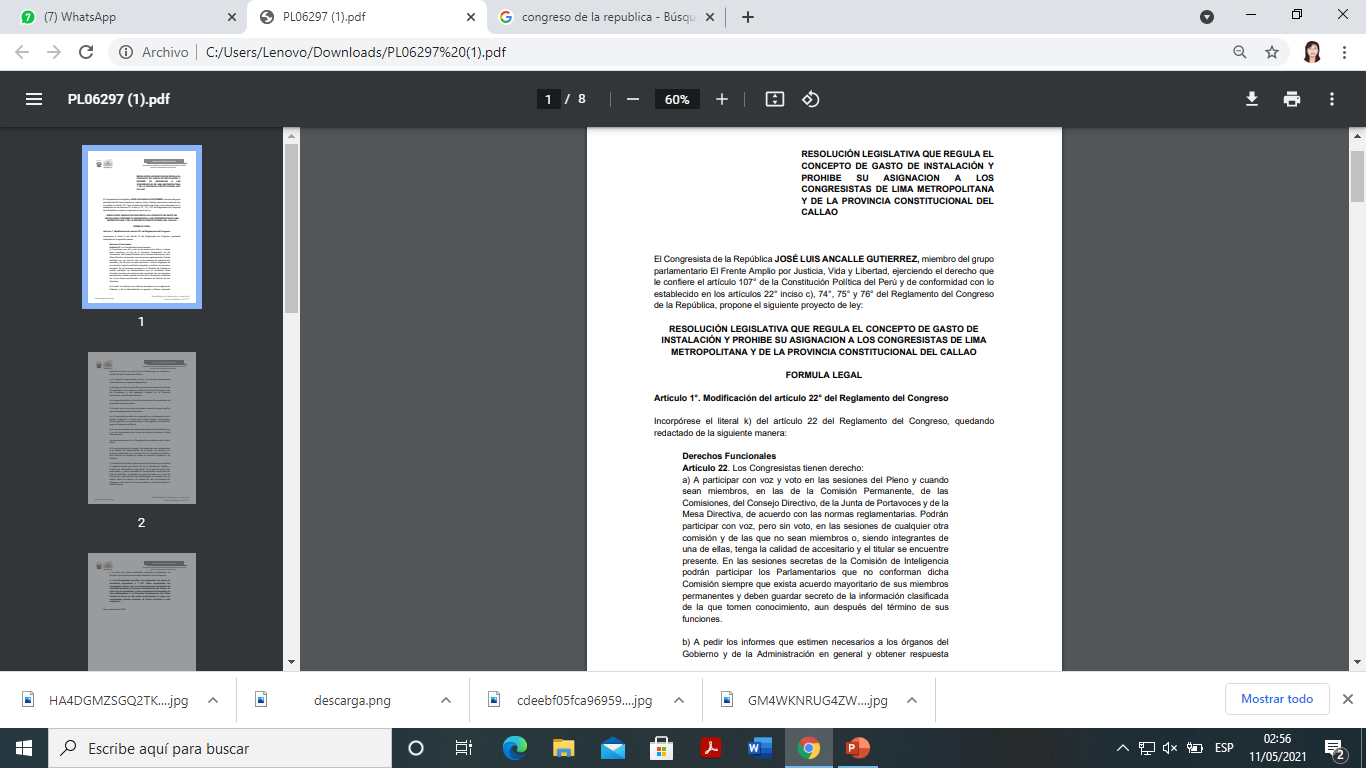 k) “Los Congresistas perciben una asignación por gasto deinstalación equivalente a 1 UIT. Están exceptuados loscongresistas electos por las circunscripciones electorales deLima Metropolitana y Provincia Constitucional del Callao, asícomo los que domicilien o sean propietarios de inmuebles enLima Metropolitana o la Provincia Constitucional del Callaodurante al menos un año antes de juramentar al cargo. Loscongresistas pueden renunciar de forma voluntaria a estaasignación.”
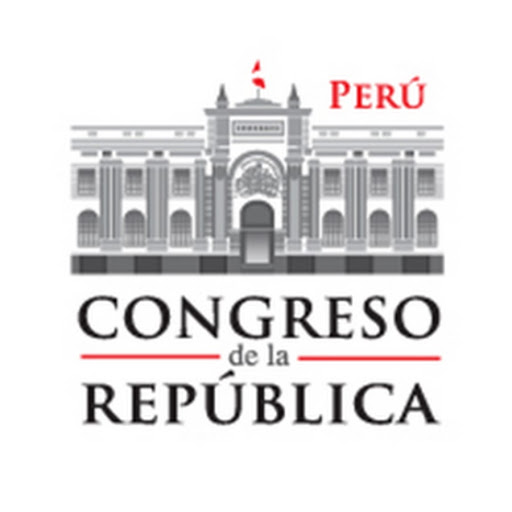 Asi mismo…
Indicamos que en caso los congresistas domicilien o sean propietarios de inmuebles en Lima Metropolitana o la Provincia Constitucional del Callao durante al menos un año antes de juramentar al cargo, no tendrán derecho a percibir el monto asignado para el gasto de instalación y de esta manera estaríamos regulando en qué supuesto los parlamentarios si tendrían acceso a este recurso económico.
Finalmente, el gasto de instalación sería igual a 1 UIT y no una remuneración mensual como actualmente lo están percibiendo, además de ello pueden renunciar de manera voluntaria esta asignación.
COSTO - BENEFICIO
La presente Resolución Legislativa no irroga gasto al Estado Peruano, pues lo que busca es economizar los recursos asignados al Congreso de la República, debido a que los 36 parlamentarios de Lima, sumando a los 4 parlamentarios electos por la Provincia Constitucional del Callao, significaría un ahorro aproximado de S/ 624.000 (Seiscientos Veinticuatro Mil Soles), sin considerar aquellos Congresistas de provincia que pudieran tener propiedad en Lima Metropolitana o la Provincia Constitucional del Callao.
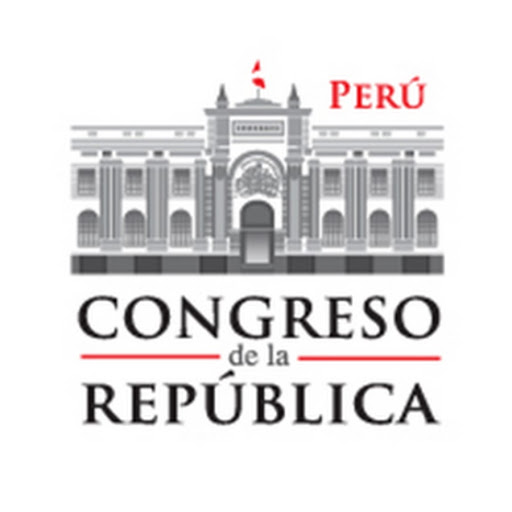 Gracias
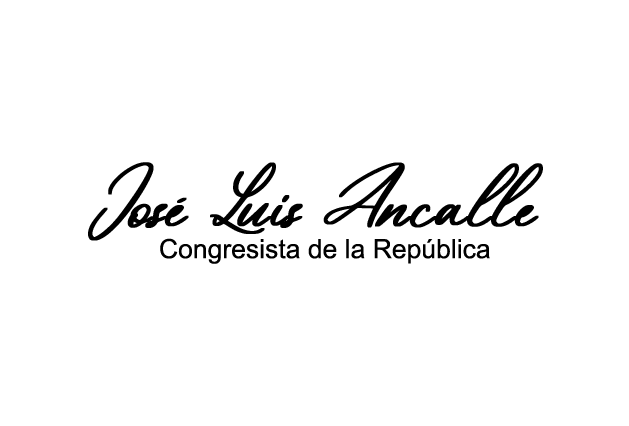